練習問題

A:	私の 　　 がなくなってしまいました。

B:	＿＿ がなくなった？　自分でなくしたのですか？

A:	いいえ。たぶん人に盗まれたのです。

B:	それじゃ、急いで警察に届けに行きましょう。

※	なくなった 不见了 bú jiàn le　～をなくす 丢 diū
	たぶん 大概 dàgài　警察に届ける 报警 bàojǐng
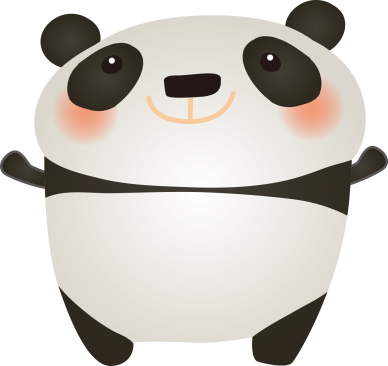 練習問題

A:	我 　　 的 不 见 了。（例）钱包、手机、信用卡
   Wǒ        de bú jiàn le.        qiánbāo shǒujī xìnyòngkǎ

B:	　　 不 见 了？ 是 你 自己 丢 的 吗？
         bú jiàn le?   Shì nǐ  zìjǐ  diū de  ma?

A:	不 是， 大概 是 被 人  偷走 了。
	Bú shì,   dàgài shì bèi rén tōuzǒu le.

B:	那 我们  赶紧 去 报警  吧。
   Nà  wǒmen  gǎnjǐn qù bàojǐng ba.
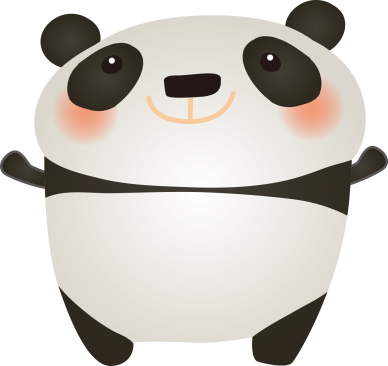